ΚΟΙΝΩΝΙΚΗ ΚΑΙ ΠΟΛΙΤΙΚΗ ΑΓΩΓΗΓ’ ΓΥΜΝΑΣΙΟΥΚΕΦΑΛΑΙΟ 2Ο : ΚΟΙΝΩΝΙΚΕΣ ΟΜΑΔΕΣ ΚΕΦΑΛΑΙΟ 2.1.2 ΔΙΑΚΡΙΣΕΙΣ ΤΩΝ ΚΟΙΝΩΝΙΚΩΝ ΟΜΑΔΩΝΚΑΠΕΤΑΝΟΥ ΚΑΛΛΙΟΠΗ
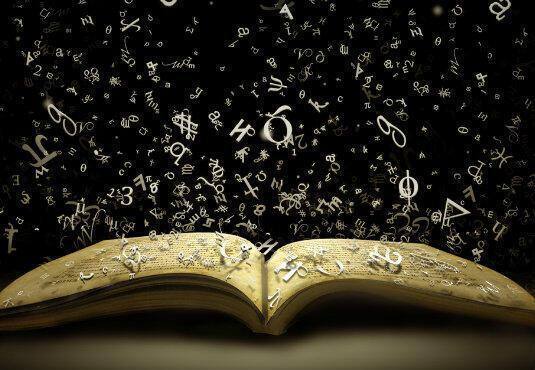 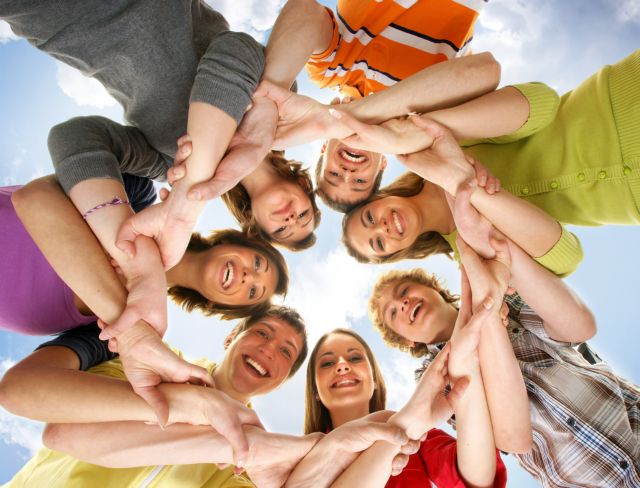 ΣΤΟ ΠΡΟΗΓΟΥΜΕΝΟ ΜΑΘΗΜΑ ΜΙΛΗΣΑΜΕ ΓΙΑ:
«ΕΝΝΟΙΑ ΚΑΙ ΧΑΡΑΚΤΗΡΙΣΤΙΚΑ ΤΩΝ ΚΟΙΝΩΝΙΚΩΝ ΟΜΑΔΩΝ»
ΦΥΛΛΟ ΕΡΓΑΣΙΑΣ
Αφότου μελετήσετε προσεκτικά το παρακάτω κείμενο με τίτλο «Σπιναλόγκα» του Κώστα Ριτσώνη από το βιβλίο «Τσίλιες», να απαντήσετε προσεκτικά η κάθε μία ομάδα ξεχωριστά στην αντίστοιχη ερώτηση…
ΟΜΑΔΑ Β’
Τι σημαίνει η φράση του κειμένου: «Οι χωροφύλακες πήγαιναν με το ζόρι τους πιο φτωχούς αρρώστους». Δηλαδή οι μη φτωχοί άρρωστοι δεν πήγαιναν σε απομόνωση;
ΟΜΑΔΑ Α’
Γιατί πιστεύετε ότι απομόνωναν τους λεπρούς:
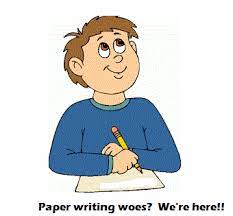 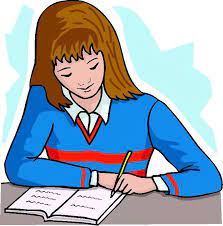 ΣΠΙΝΑΛΟΓΚΑΚώστας Ριτσώνης[Από το βιβλίο Τσίλιες. Εκδόσεις Ποιήματα των Φίλων]Μου ’χει πει κάποιος Κρητικός για ένα κοριτσάκι. Το κουβάλησαν από την Αίγινα στην Κρήτη. Το ‘χαν δεμένο με αλυσίδες χέρια πόδια. Πριν το περάσουν απέναντι, με το καΐκι, τους ζήτησε γκαζόζα. Του την έδωσαν και μόλις την ήπιε έδωσε μια στο μπουκάλι και το ’ριξε στη θάλασσα. Δεν ήθελε να τους μολύνει.Δύο ώρες θέλεις με το καΐκι για να πας από την Κρήτη στη Σπιναλόγκα, το νησί των λεπρών.Είπαν πως τους πήραν πριν δέκα χρόνια, όμως κανείς δεν έμαθε τη μεγάλη βρωμιά. Τους πιο άρρωστους τους άφησαν αβοήθητους και πέθαναν εκεί. Μόνοι τους. Χωρίς κανένα να τους σύρει στον τάφο. Κανείς από ολόκληρη την Κρήτη δε φρόντισε να μάθει τι συνέβη. Τώρα το χωριό και το νησί είναι πια έρημα. Κανείς δεν ζει στο ξεροβούνι. Η φρίκη βασιλεύει παντού σε ό,τι υπάρχει πίσω απ’ το ρωμαϊκό τείχος.Το νησί το μάντρωσαν οι Ρωμαίοι. Πέρα από τη μάντρα η θάλασσα. Μέσα οι λεπροί. Δεν ξαναπάτησε κανείς από τότε. Η λέπρα αρρώστησε και τη θάλασσα που έγινε κίτρινη. Αρρώστησε και τα βράχια. Τα μαύρισε.Τα χορτάρια στο νεκροταφείο κυματίζουν. Άλλος ο αέρας. Κλαίνε. Οι τάφοι ανοικτοί. Μυρίζει. Σκελετοί πεταμένοι στα μάρμαρα. Με τα ρούχα τους. Έξω από τους τάφους, στην πλαγιά και στη «λεωφόρο του πόνου». Και στα σπίτια που είναι ακόμη τριγύρω. Άλλα γκρεμισμένα κι άλλα χαμηλά όπως τότε. Μέσα οι σκελετοί με τα ρούχα τα παλιά.Σ’ ένα δωμάτιο ακόμη ένα κρεβάτι μισοστρωμένο. Ένα τραπέζι. Ένα γράμμα ατέλειωτο σε ριγωτή κόλλα: «μανούλα δεν είμαι καλά». Και στο χέρι του νεκρού το ρολόι.Το λεξικό του «Ήλιου» γράφει ότι στη Σπιναλόγκα ζούσαν μόνο εκατό λεπροί. Όμως, ο αριθμός ήταν πιο μεγάλος. Οι χωροφύλακες πήγαιναν εκεί με το ζόρι τους πιο φτωχούς αρρώστους.Τους άφηναν στην ξεραΐλα. Δεν περνούσε ποτέ βαρκάρης. Στρίβαν τα καΐκια. Περνούσαν από καθαρότερα νερά του Μεραμπελιώτικου κόλπου.Στα σπίτια, στους δρόμους, είναι πεσμένοι ακόμη τουλάχιστον διακόσιοι. Κι άλλοι πολλοί στους τάφους. Άλλος μπρούμυτα. Άλλος λοξά. Κανείς δεν είναι σκεπασμένος.Οι τάφοι είναι ρηχοί. Δεν τους έθαβαν βαθιά. Δεν είχαν χέρια για να σκάψουν. Τους έβαζαν μια βαριά πέτρα στο κορμί. Μα η βροχή τους έγλυφε. Κυλούσε μετά στην πλαγιά. Έμπαινε στη γούρνα που έπιναν νερό αυτοί που ζούσαν.Στο «καφενείο ο Νίκος» υπάρχει ένα τραπέζι γεμάτο μούχλα. Με ποτήρια γεμάτα σκουλήκια. Παρακάτω είναι πεσμένοι δύο σκελετοί. Ο ένας φοράει γυναικεία τακούνια.Κάτω από τους σοβάδες μιας πεσμένης στέγης στέκεται ένα κεφάλι με καδένα στο λαιμό. Ο πιο λυπημένος σκελετός προσπαθεί ακόμη ν’ ανέβει στο κρεβάτι του. Μες το δωμάτιο του. Τα χέρια πιάνουν τα κάγκελα. Είναι ακόμη μισός στο πάτωμα και μισός στο κρεβάτι του. Είχαν μόνο ένα δρόμο. Λεγόταν «λεωφόρος του πόνου». Ξεκινούσε απ’ την πύλη κι έφτανε στο νεκροταφείο.Δεν τους θυμόταν κανείς. Δεν τους στέλναν φάρμακα. Τους περνούσαν απ’ απέναντι οι βαρκάρηδες με το καΐκι. Με το ίδιο καΐκι σέρναν στο πέλαγος μια βάρκα με σκοινί. Δεν την πιάναν. Ήταν «μολυσμένη». Με αυτή τους άφηναν φαγητό κάθε τόσο πάνω στα βράχια.
ΔΙΑΚΡΙΣΕΙΣ ΚΟΙΝΩΝΙΚΩΝ ΟΜΑΔΩΝ
Με βάση την οργάνωση τους σε:


 «ΠΕΡΙΣΣΟΤΕΡΟ			              «ΛΙΓΟΤΕΡΟ
 ΟΡΓΑΝΩΜΕΝΕΣ»		           ΟΡΓΑΝΩΜΕΝΕΣ»
     (π.χ. σχολείο)				          (π.χ. παρέα)
Με βάση το μέγεθος τους σε:


   «ΜΙΚΡΕΣ»	                       «ΜΕΓΑΛΕΣ»
 (π.χ. χωριό)	              (π.χ. αθλητική ομάδα)
Με βάση τη διάρκεια τους σε:


«ΜΕΓΑΛΗΣ ΔΙΑΡΚΕΙΑΣ»	                                            «ΠΡΟΣΩΡΙΝΗΣ»
                        (π.χ. οικογένεια)	                                           (π.χ. επιτροπή διαμαρτυρίας)
ΔΙΑΚΡΙΣΕΙΣ ΚΟΙΝΩΝΙΚΩΝ ΟΜΑΔΩΝ
«ΠΡΩΤΟΓΕΝΕΙΣ»
 Δημιουργούνται εκ φύσεως στα πρώτα βήματα του ατόμου. Δηλαδή επρόκειτο για ομάδες όπου εντάσσονται όλα τα άτομα και μάλιστα, έχει μεγάλη επίδραση στη διαμόρφωση της προσωπικότητας του ατόμου.
(π.χ. οικογένεια, παρέες συνομηλίκων)
«ΔΕΥΤΕΡΟΓΕΝΕΙΣ»
 Δημιουργούνται με επιλογή του ατόμου στην πορεία της ζωής του. Δηλαδή, οι ομάδες στις οποίες, εντάσσεται κατά τη διάρκεια της ζωής του. Ακόμα συμμετέχει για την ικανοποίηση συγκεκριμένου σκοπού ή συμφέροντος
(π.χ. πολιτικοί, επαγγελματικοί σύλλογοι)
«ΑΝΟΙΚΤΕΣ»
 Συμμετοχή με συμπλήρωση κάποιας προϋπόθεσης. Δηλαδή κάποιου αν συμφωνεί με τους σκοπούς και τις επιδιώξεις του.
(π.χ. επαγγελματικοί σύλλογοι               προϋπόθεση: κατοχή τίτλου επαγγέλματος)
«ΚΛΕΙΣΤΕΣ»
 Συμμετοχή με συμφωνία της ομάδας. Δηλαδή, οι ομάδες που θέτουν αυστηρές προϋποθέσεις για την ένταξη σε αυτές. Επίσης, οι ομάδες αυτές έχουν έντονη διάκριση στα μέλη της ομάδας «εμείς» και στους εκτός της ομάδας «οι άλλοι».
(π.χ. αδελφότητες, συμμορίες, κλειστές λέσχες)
ΠΡΟΚΑΤΑΛΗΨΕΙΣ ΚΑΙ ΔΙΑΚΡΙΣΕΙΣ ΣΕ ΒΑΡΟΣ  ΟΜΑΔΩΝ…
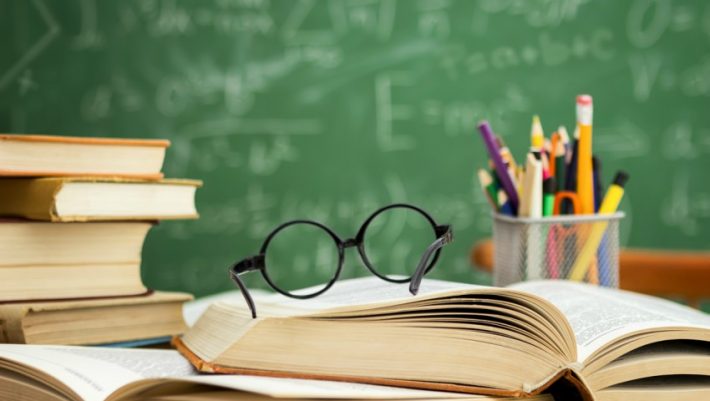 «ΠΟΛΥΠΟΛΙΤΙΣΜΙΚΕΣ ΚΟΙΝΩΝΙΕΣ…»


Οι σύγχρονες κοινωνίες είναι «πολυπολιτισμικές», γιατί σε αυτές συμβιώνουν πολλές διαφορετικές εθνικές, γλωσσικές, θρησκευτικές και πολιτισμικές ομάδες με διαφορετικές κυρίως αξίες, απόψεις αλλά παράλληλα και ιδεολογίες.
«ΠΡΟΚΑΤΑΛΗΨΕΙΣ…»


Επρόκειτο για αρνητικές συνήθως αντιλήψεις καθώς όμως και εικόνες για άτομα άλλως ομάδων, τα οποία μάλιστα δεν βασίζονται στην πραγματικότητα
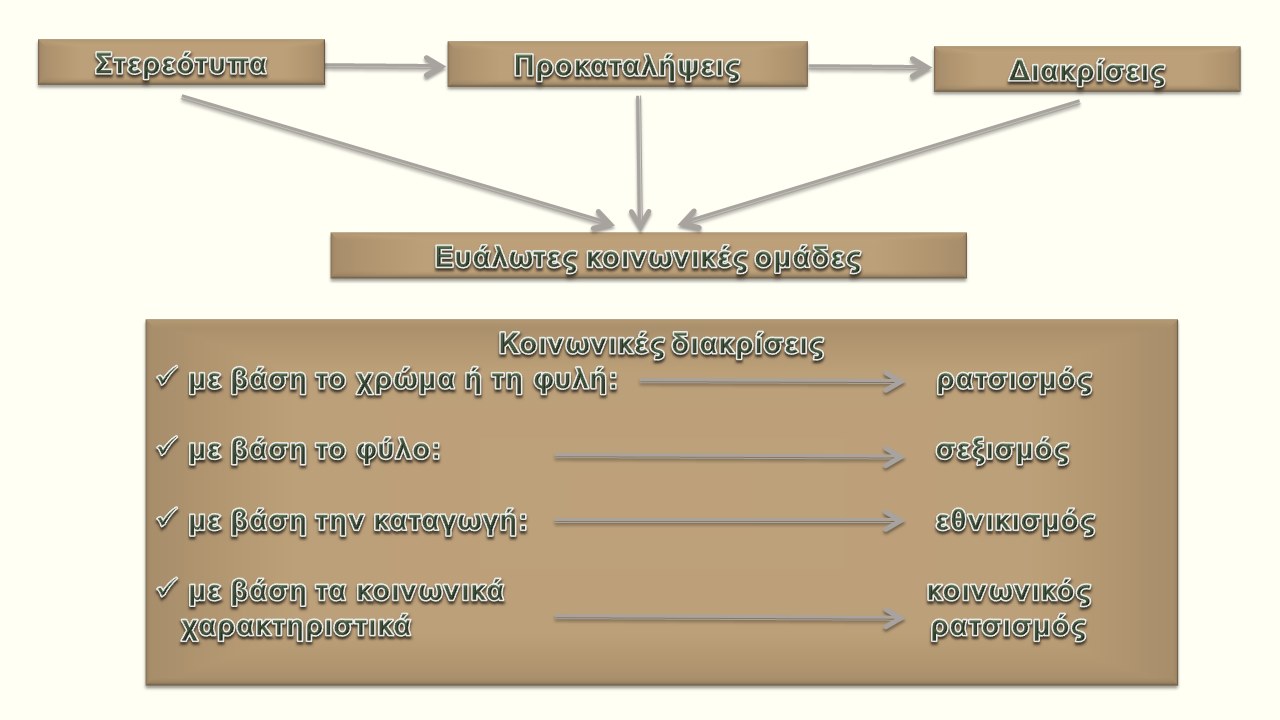 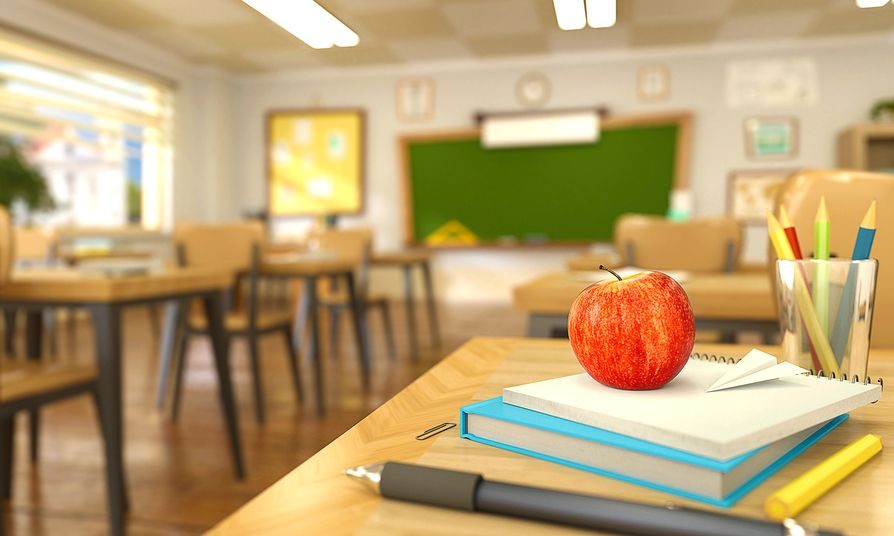 ΠΡΟΚΑΤΑΛΗΨΕΙΣ ΚΑΙ ΔΙΑΚΡΙΣΕΙΣ
ΑΡΝΗΤΙΚΕΣ
ΑΝΤΙΛΗΨΕΙΣ ΚΑΙ
ΕΙΚΟΝΕΣ ΓΙΑ
ΑΤΟΜΑ ΑΛΛΩΝ
ΟΜΑΔΩΝ
Στο ΦΥΛΟ
Στη ΦΥΛΗ
Στην ΗΛΙΚΙΑ
Στη ΘΡΗΣΚΕΙΑ
Στη ΧΩΡΑ ΠΡΟΕΛΕΥΣΗΣ
Στο ΚΟΙΝΩΝΙΚΟ ΣΤΡΩΜΑ
Ή Στην ΥΓΕΙΑ ΤΩΝ ΑΤΟΜΩΝ
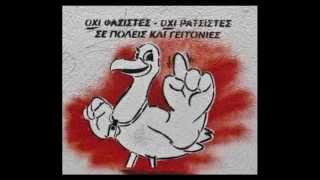 ΠΡΟΣΟΧΗ!!!
Οι Προκαταλήψεις οδηγούν σε άνιση μεταχείριση ευάλωτων  κοινωνικών ομάδων.
(π.χ. οι γυναίκες, οι αλλοδαποί, οι τσιγγάνοι, τα άτομα με αναπηρία)
ΠΡΟΣΟΧΗ!!!
Ο αποκλεισμός αυτών των κοινωνικών ομάδων, ονομάζεται «ΡΑΤΣΙΣΜΟΣ».
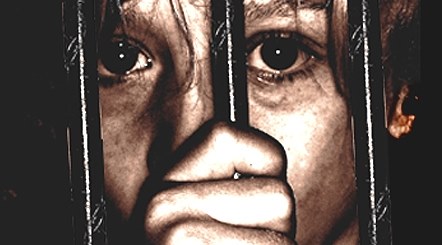 ΕΥΑΛΩΤΕΣ ΚΟΙΝΩΝΙΚΕΣ ΟΜΑΔΕΣ
«ΕΥΑΛΩΤΕΣ ΚΟΙΝΩΝΙΚΕΣ ΟΜΑΔΕΣ»
Οι ομάδες του πληθυσμού που κινδυνεύουν με κοινωνικό αποκλεισμό.
«ΚΟΙΝΩΝΙΚΟΣ ΑΠΟΚΛΕΙΣΜΟΣ»
Η διαδικασία κατά την οποία ορισμένες κοινωνικές ομάδες αποκλείονται από την αγορά εργασίας, την κοινωνική ζωή και άλλα κοινωνικά και δημόσια αγαθά
ΦΥΛΛΟ ΑΞΙΟΛΟΓΗΣΗΣ
Άσκηση 1η:
Να συμπληρώσετε τον εννοιολογικό χάρτη με τις  κατάλληλες λέξεις (Περισσότερο οργανωμένες & Λιγότερο οργανωμένες, Πρωτογενείς & Δευτερογενείς, Ευάλωτες Κοινωνικές Ομάδες, Προκαταλήψεις). ΠΡΟΣΟΧΗ!!! Κάποιες μπορεί και να περισσεύουν…
Άσκηση 2η:
Να χαρακτηρίσετε τις παρακάτω προτάσεις Σωστές ή Λανθασμένες, βάζοντας σε κύκλο το αντίστοιχο γράμμα (Σ ή Λ).
1) Στις πολυπολιτισμικές κοινωνίες συμβιώνουν πολλών ειδών πολιτισμικές ομάδες με διαφορετικές αξίες.	(Σ/Λ)
2) Στο κομμάτι των προκαταλήψεων, υπάρχουν μόνο θετικές αντιλήψεις για γεγονότα, όπου βασίζονται αποκλειστικά στην πραγματικότητα.				(Σ/Λ)
3) Μία από τις κοινωνικές διακρίσεις έχει να κάνει με το χρώμα καθώς όμως και με τη φυλή, και μάλιστα αυτό έχει σαν αποτέλεσμα τον κοινωνικό ρατσισμό.     	(Σ/Λ)
4)Οι προκαταλήψεις έχουν σαν αποτέλεσμα τις ευάλωτες κοινωνικές ομάδες. 			(Σ/Λ)
ΔΙΑΚΡΙΣΕΙΣ ΚΟΙΝΩΝΙΚΩΝ ΟΜΑΔΩΝ
Μικρές & Μεγάλες
Ανοικτές & Κλειστές
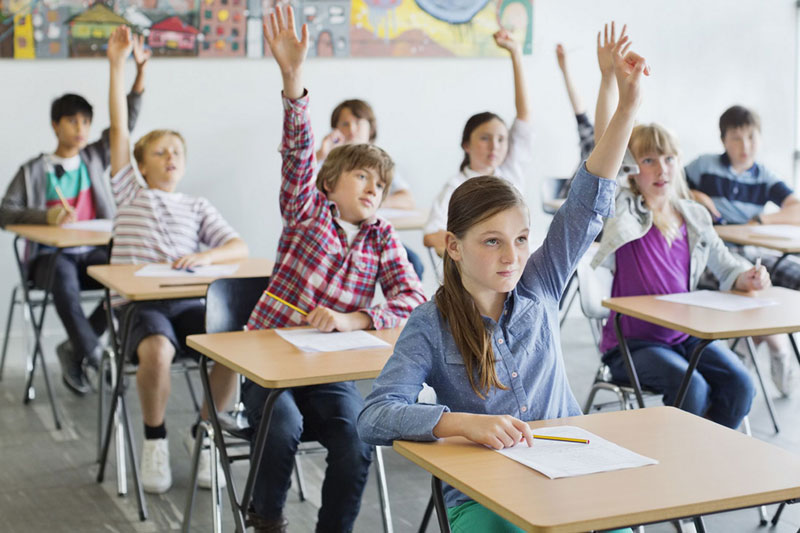 Μεγάλης Διάρκειας & Προσωρινής
ΑΝΑΚΕΦΑΛΑΙΩΣΗ
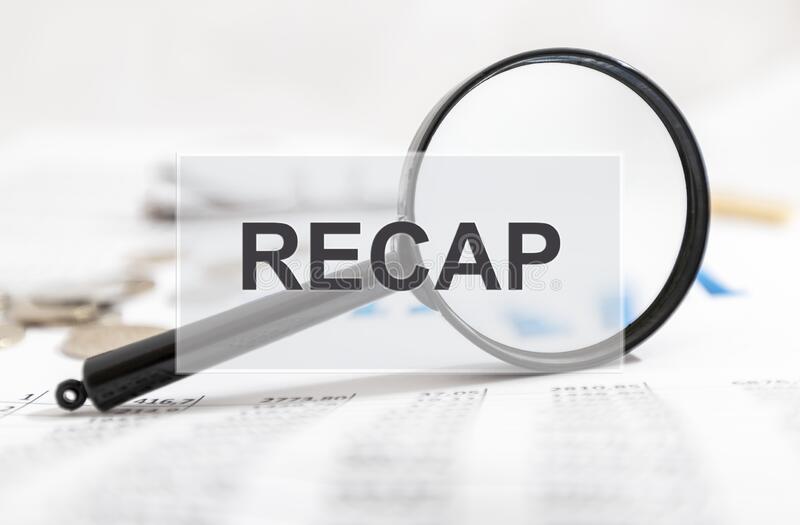 ΔΙΑΚΡΙΣΕΙΣ ΚΟΙΝΩΝΙΚΩΝ ΟΜΑΔΩΝ
ΜΙΚΡΕΣ & ΜΕΓΑΛΕΣ
ΜΕΓΑΛΗΣ ΔΙΑΡΚΕΙΑΣ & ΠΡΟΣΩΡΙΝΗΣ
ΑΝΟΙΚΤΕΣ & ΚΛΕΙΣΤΕΣ
ΠΕΡΙΣΣΟΤΕΡΟ ΟΡΓΑΝΩΜΕΝΕΣ & ΛΙΓΟΤΕΡΟ ΟΡΓΑΝΩΜΕΝΕΣ
ΠΡΩΤΟΓΕΝΕΙΣ & ΔΕΥΤΕΡΟΓΕΝΕΙΣ
ΕΡΓΑΣΙΑ ΓΙΑ ΤΟ ΣΠΙΤΙ: «ΡΟΥΜΠΡΙΚΑ ΑΞΙΟΛΟΓΗΣΗΣ»
Σημειώστε σε κάθε πεδίο τον αντίστοιχο αριθμό, που θεωρείτε εσείς οι ίδιοι ότι αντιστοιχεί στην προσωπική αλλά παράλληλα και στην ομαδική σας απόδοση.
Εργασία για το σπίτι: «Ρουμπρίκα Αξιολόγησης»
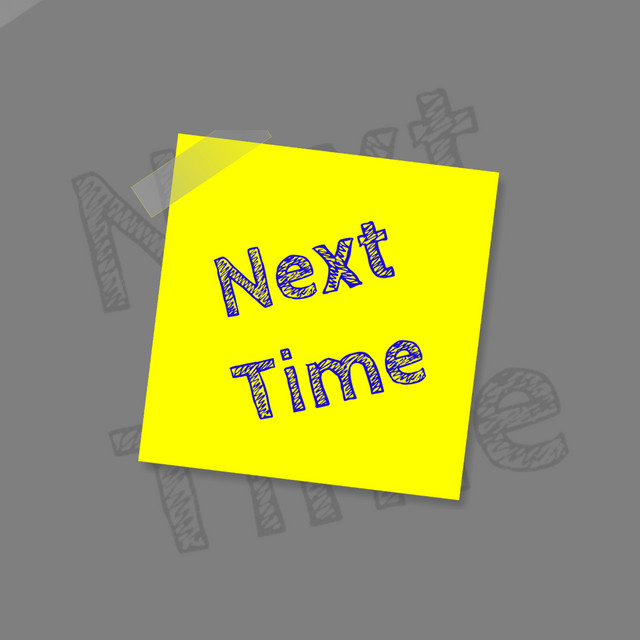 ΣΤΟ ΕΠΟΜΕΝΟ ΜΑΘΗΜΑ ΘΑ ΜΙΛΗΣΟΥΜΕ ΓΙΑ:
«ΛΟΓΟΙ ΕΝΤΑΞΗΣ ΣΤΙΣ ΚΟΙΝΩΝΙΚΕΣ ΟΜΑΔΕΣ»
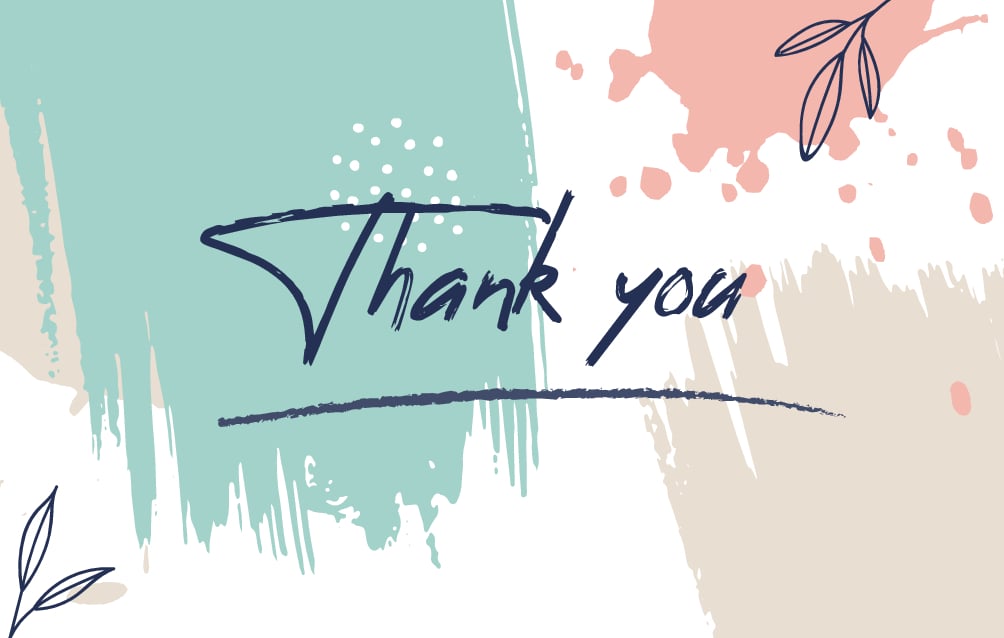